BIO00058M: Sequence AnalysisLecture 1Analysis of “low” throughput sequence
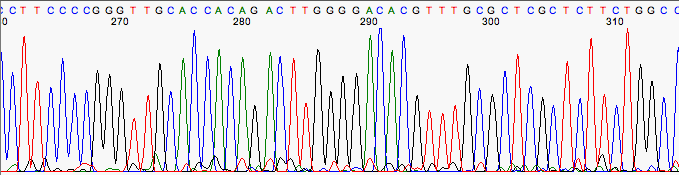 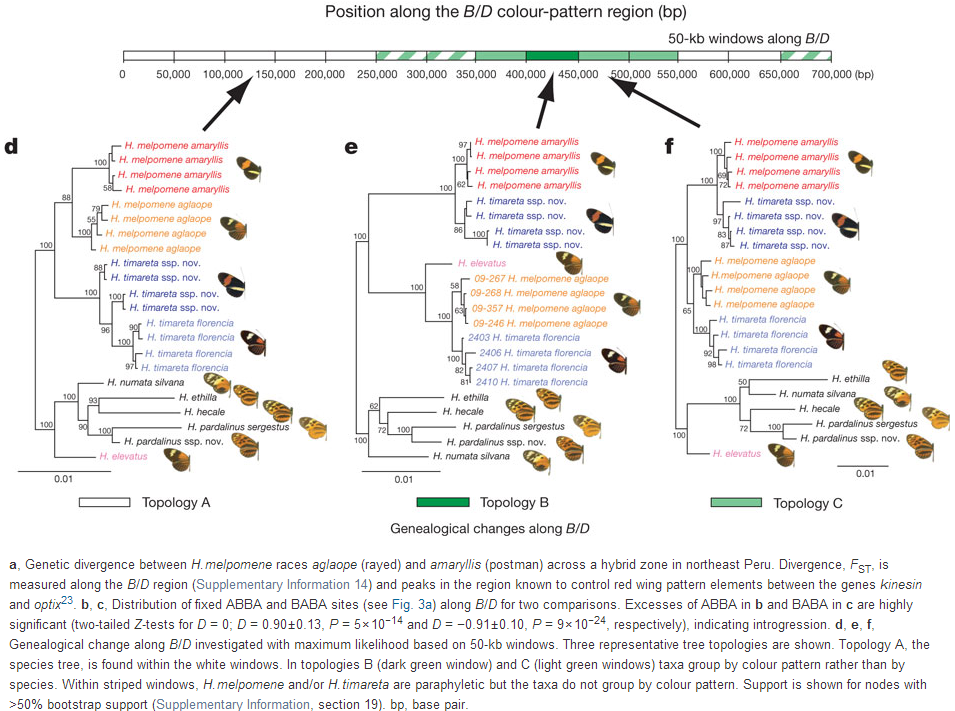 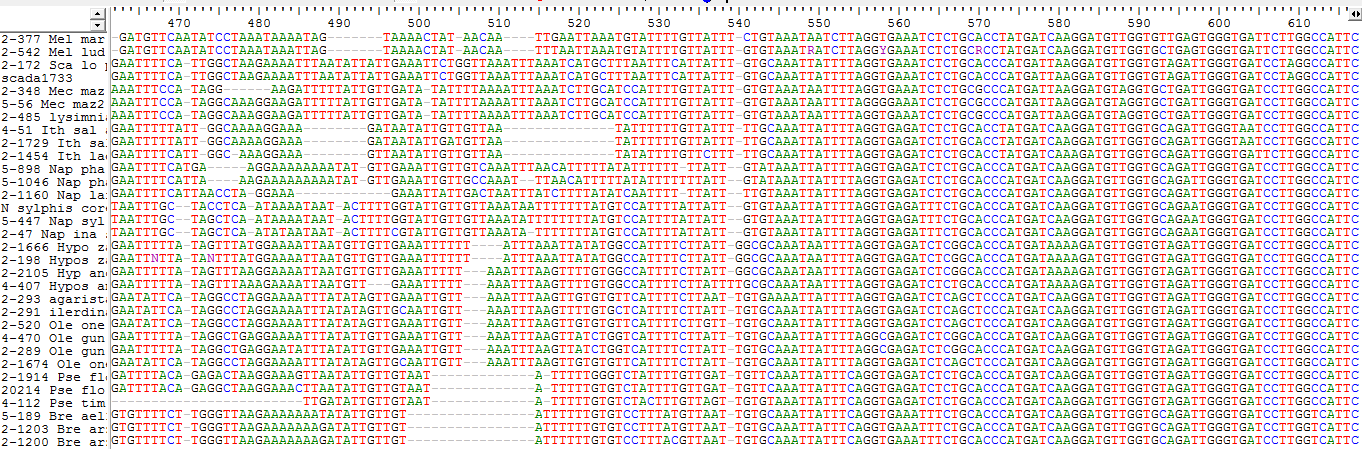 Daniel Jeffares
Falling cost of sequencing
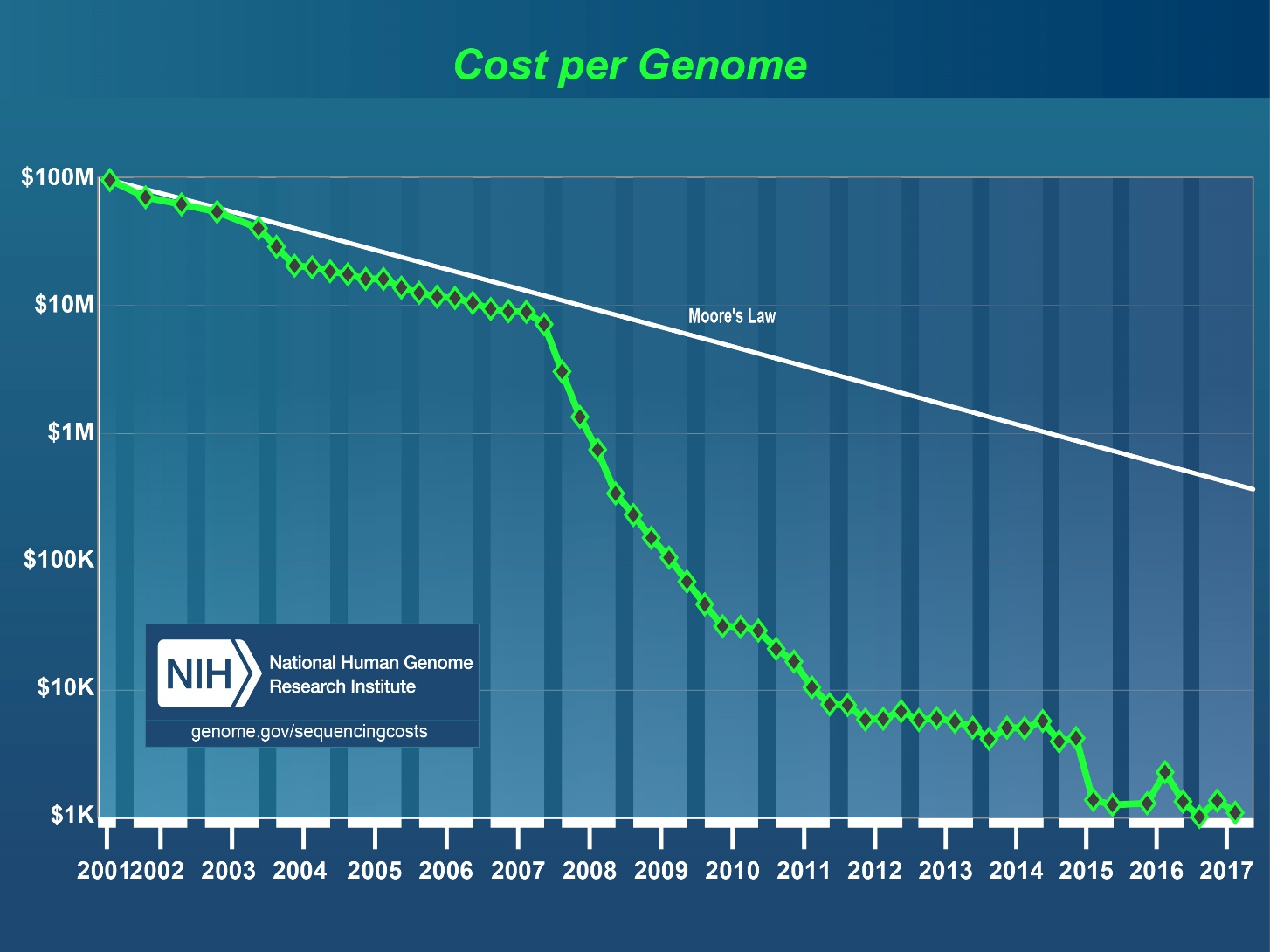 The falling costs of sequencing has transformed 
genetics, genomics, cell biology, microbiology and evolutionary biology.
[Speaker Notes: DNA sequence data is has become much much cheaper over the last ten years. We now measure if in cost/base or cost/human genome.
It has also improved its output vastly. This has transformed genetics and genomics.]
Influences of sequence data:
Genomes!
We can now know the entire gene set of any species.
This has an enormous effect on molecular biology, medicine, plant biology, microbiology and biotechnology. Many things we now do routinely were challenging, expensive and/or impossible without genomes.
Eg: knocking out (removing a gene).
Cell biology has been transformed
Many techniques use next generation sequencing (mainly Illumina) to understand cell and organismal function.
RNAseq (to examine expression patterns and changes)
ChipSeq (to tell us where transcription factors bind)
Chromosome conformation capture (3C) (to analyse the spatial organization of chromatin in a cell)
Evolutionary biology/molecular ecology has been transformed
Comparative genomics: using all the genomes we have, we can now compare entire genomes, and examine what genes have changed over time, and how fast it has changed.
Population genomics: by comparing individuals within a species we can locate new events of rapid selection, uncover migrations from the distant past, and do other amazing things – like estimate population sizes backwards though time.
Metagenomics: allows us to characterise the members of entire ecosystems
Even ecosystems within our bodies (human microbiomes)
[Speaker Notes: DNA sequence data is has become much much cheaper over the last ten years. We now measure if in cost/base or cost/human genome.
It has also improved its output vastly. This has transformed genetics and genomics.]
The 100,000 Genome Project
https://www.genomicsengland.co.uk/
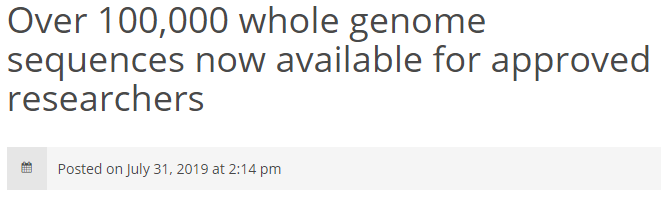 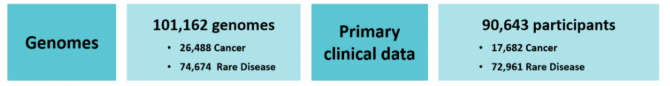 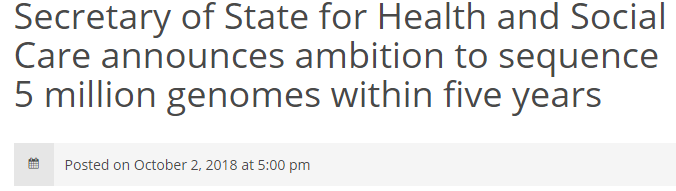 [Speaker Notes: The 100,000 genome project was established to sequence 100,000 genomes from 85,000 NHS patients affected by rare disease or cancer.]
What this option is about
L1 + W1: Analysis of low throughput sequence data
L2 + W2: Introduction to high throughput sequencing. Group projects.
L3 + W3: Aligning sequence to reference genomes. SNP calling.
L4 + W4: Genome browsers and population genetics
L5 + W5: Project plans and help with projects
W6: Extra group projects help session
LINUX		LINUX		LINUX		LINUX		LINUX
L1 + W1: Learning objectives
Know how to edit Sanger sequences
How to create an alignment
How to make phylogenies
How to obtain sequences from Genbank
Sanger sequencing
Chromatograms
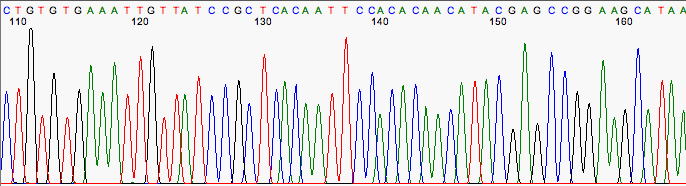 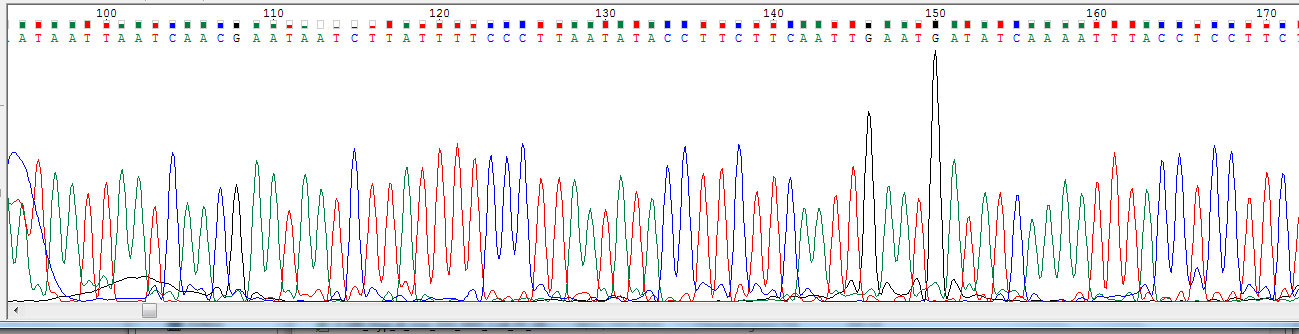 Chromatograms
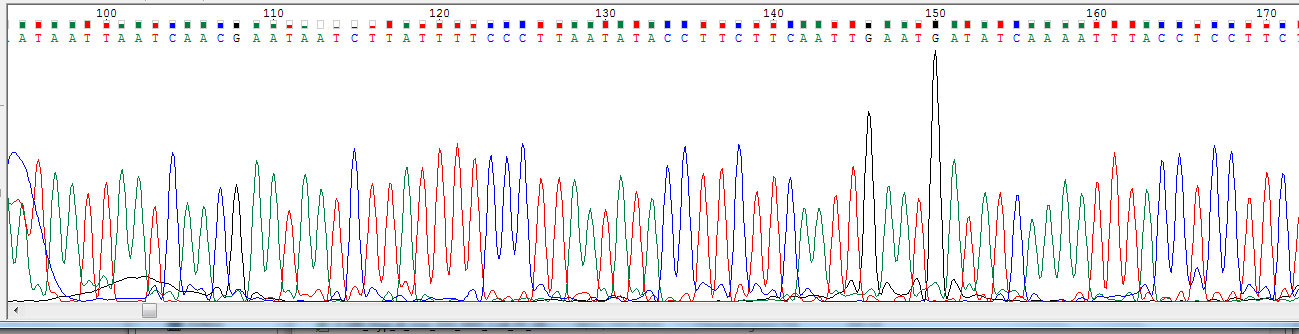 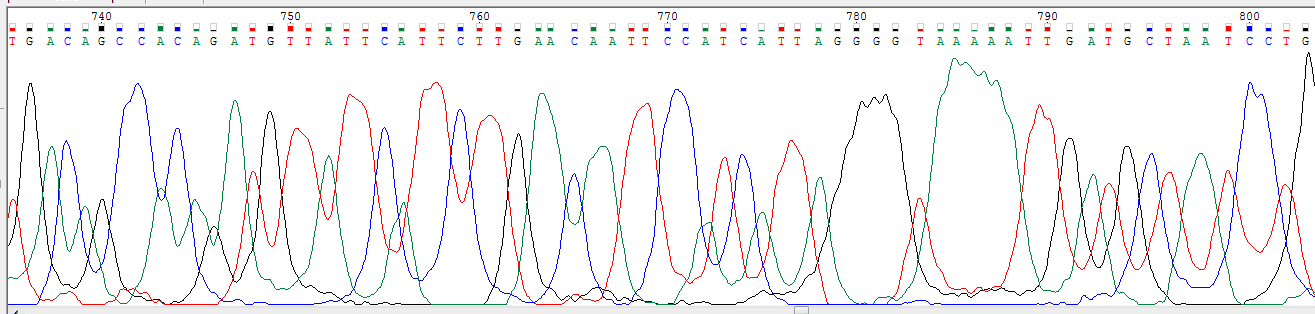 What is a multiple sequence alignment?
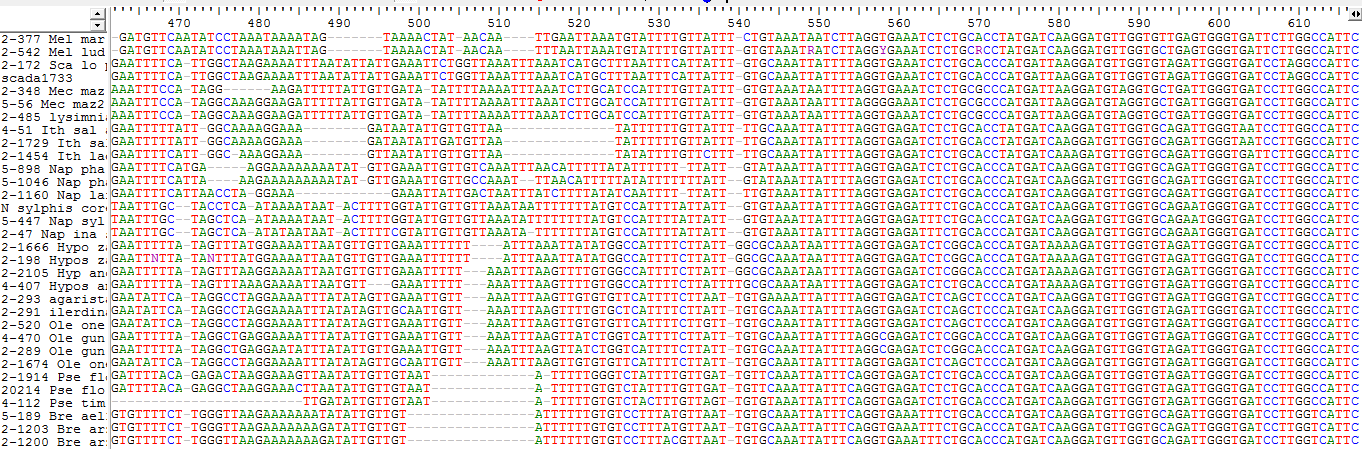 Conserved region
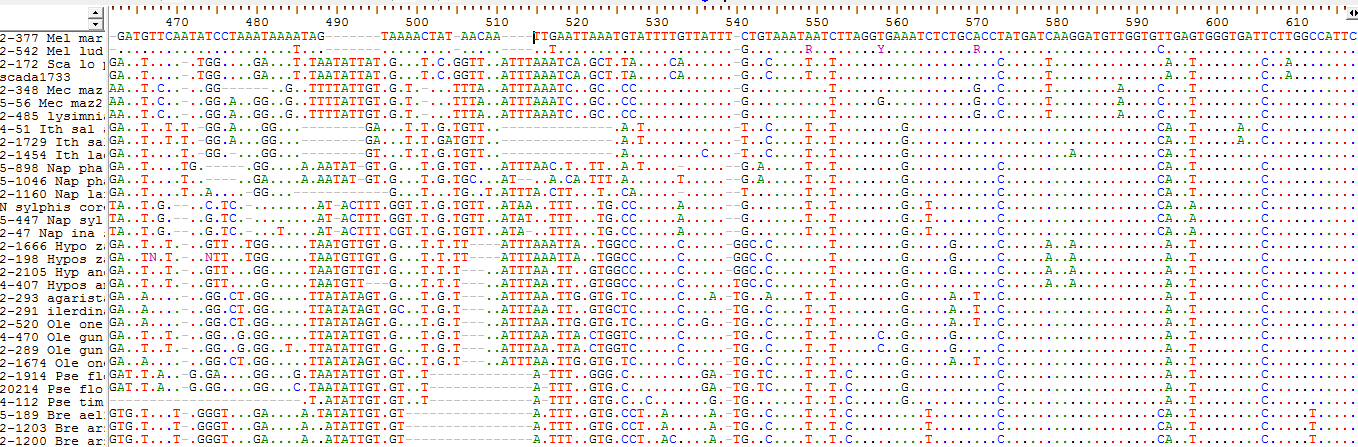 A DNA alignment of the Tpi gene from ithomiine butterflies
[Speaker Notes: Explaining what is an alignment. Consensus? Indels? Conserved regions. Process of getting from individual sequences to an alignment]
Consensus sequence
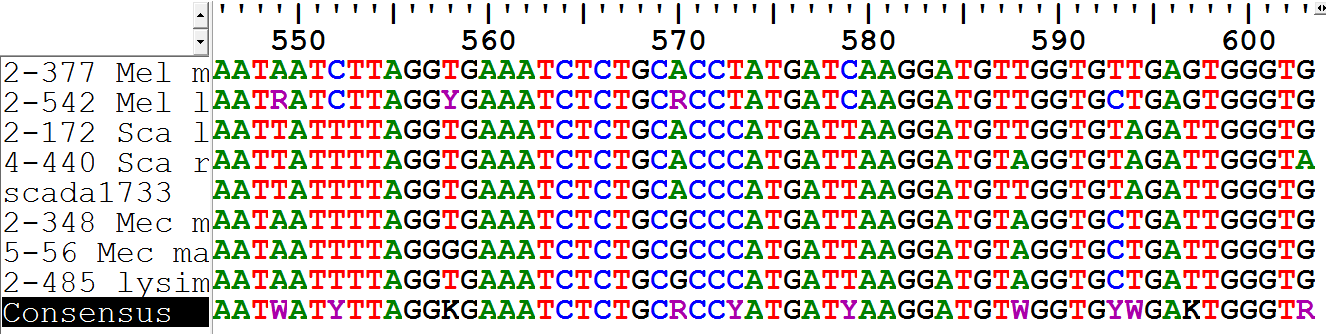 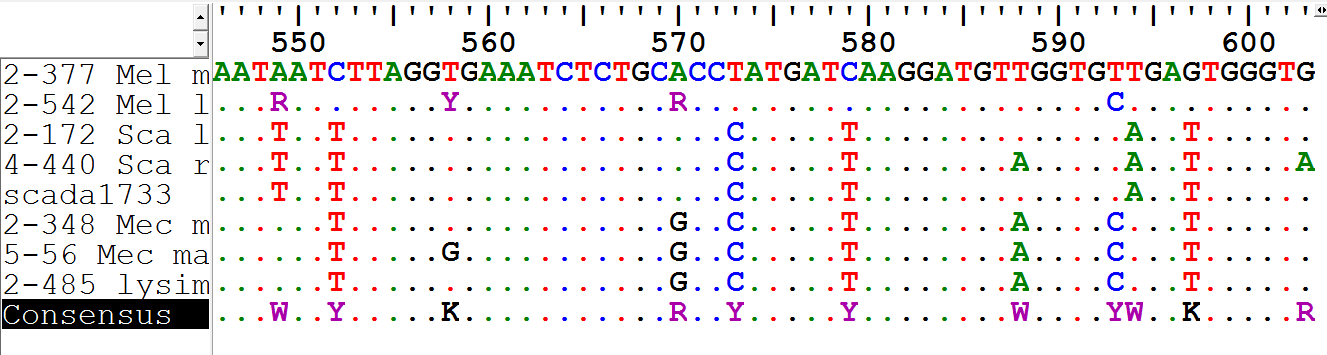 A DNA alignment of the Tpi gene from ithomiine butterflies
[Speaker Notes: Explaining what is an alignment. Consensus? Indels? Conserved regions. Process of getting from individual sequences to an alignment]
Consensus sequence
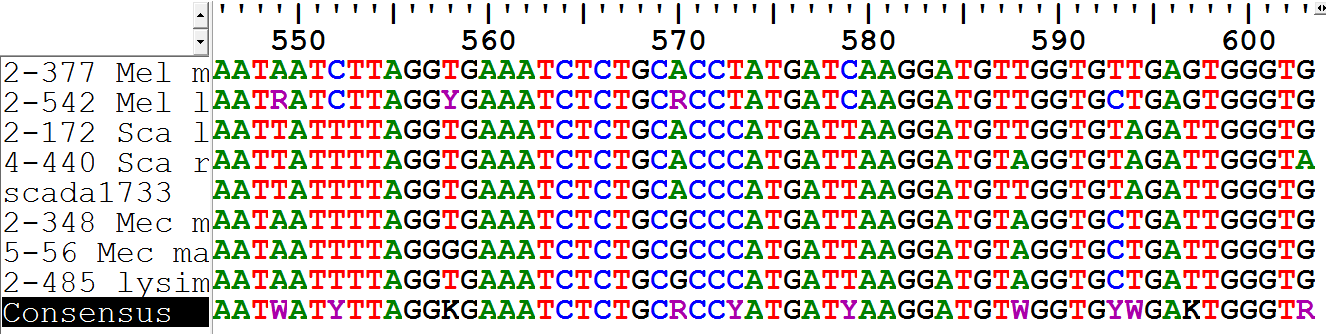 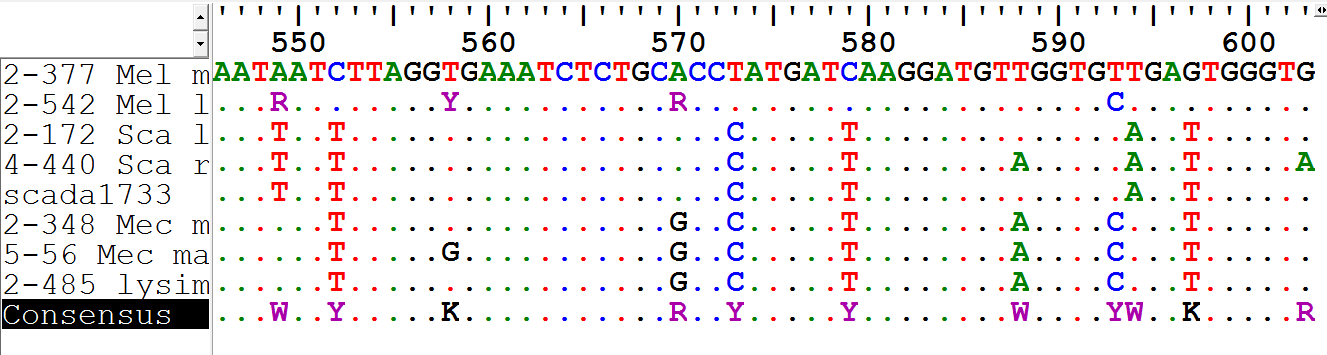 A DNA alignment of the Tpi gene from ithomiine butterflies
[Speaker Notes: Explaining what is an alignment. Consensus? Indels? Conserved regions. Process of getting from individual sequences to an alignment]
What is a multiple sequence alignment?
DNA or protein sequences aligned such that positions with same history are aligned with each other
A MSA is based on the hypothesis that all sequences are related, i.e., trace back to same common ancestor
Sequences that trace back to same common ancestor are homologous* alignment = collection of hypotheses
- every column = an hypothesis, i.e., each residue in each sequence traces to same ancestral residue



* Homology is an important concept in biology see: https://en.wikipedia.org/wiki/Homology_(biology)
[Speaker Notes: Hypothesis etc.]
Guidelines for evaluating alignments
Modify alignments by eye. You can be better than the computer
Minimise indels (insertion/deletion events), especially in coding sequence
Experiment with gap penalties
For divergent sequences
Divide into smaller, similar groups first
Find intermediate sequences
Accept limitations. If more than one solution, test them all.
Programs for MSA
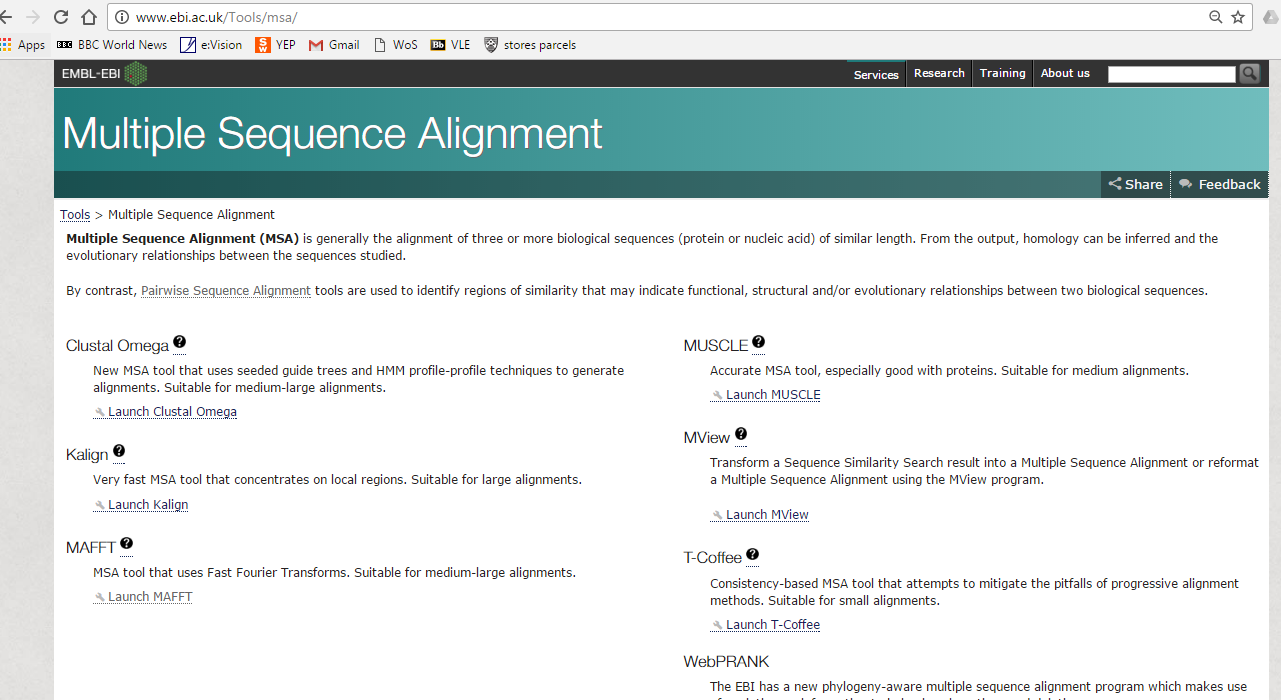 See also: https://en.wikipedia.org/wiki/List_of_sequence_alignment_software#Multiple_sequence_alignment
Phylogenetic tree of lentiviruses
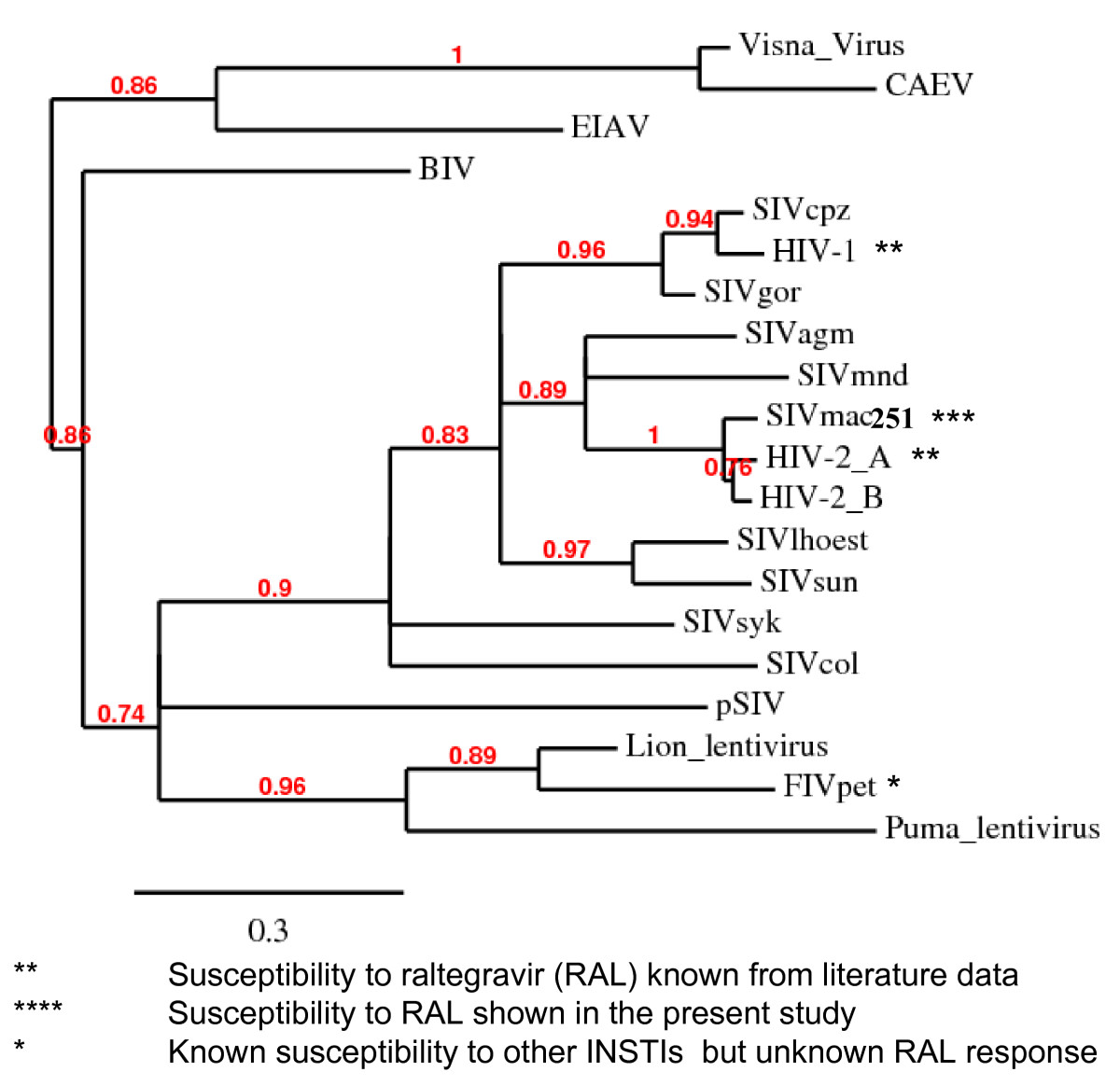 Phylogenetic tree of lentiviral integrase core domains
Lewis et al (2010) Retrovirology 7:21.
Homologues can be paralogues or orthologues
gene X
Homologous gene sequences have shared ancestry
gene duplication
gene X
gene X’
speciation
gene X
gene X’
gene X
gene X’
species b
species a
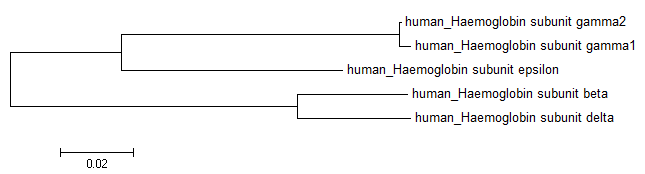 Globular proteins comprising haemoglobin
human haemoglobin subunit gamma2
human haemoglobin subunit gamma1
human haemoglobin subunit epsilon
human haemoglobin subunit beta
human haemoglobin subunit delta
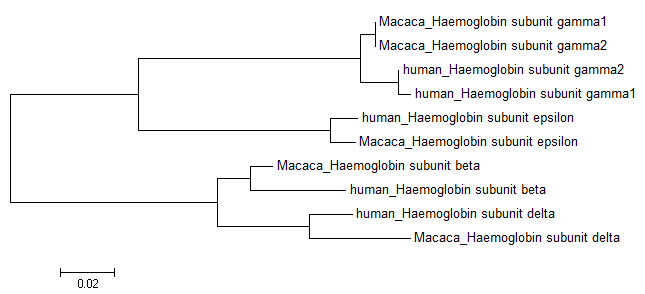 human haemoglobin subunit gamma2
macaque haemoglobin subunit gamma2
macaque haemoglobin subunit gamma1
human haemoglobin subunit gamma1
human haemoglobin subunit epsilon
macaque haemoglobin subunit epsilon
macaque haemoglobin subunit beta
human haemoglobin subunit beta
human haemoglobin subunit delta
macaque haemoglobin subunit delta
[Speaker Notes: On chromosome 11]
Molecular phylogeny step 1obtain a good alignment
Phylogeny: reconstructing the past based on the present state
Only meaningful if comparing things with shared ancestry
i.e. homologous sites in homologous sequences
Every column in alignment needs to be homologous
NEED A GOOD ALIGNMENT
Evaluate and clean the alignment
Remove regions where homology is uncertain
e.g. perhaps regions in and around indels
Distance and discrete phylogenetic methods
Distance methods
Tree based on pairwise distances between sequences
Tree produced by clustering method
One solution only
Fast, easy and reasonably accurate
Methods: UPGMA, neighbour-joining (NJ)

Discrete data methods
Each position in an alignment considered separately
Look for tree that best fits each position in an alignment
More detailed and precise. Much slower than distance methods
Methods: parsimony, maximum likelihood, Bayesian
Bootstrapping: how good is my tree?
How strongly does the data support each branching event?
Bootstrapping
Create multiple pseudoreplicate datasets from real dataset
Bootstrapping: how good is my tree?
1562314951
seqA  CTCCGCTTTC
seqB  TTCGGTTATT
seqC  TTCCGTAATT
5539282517
seqA  TTGTGGCTCG
seqB  TTGAGGGTTA
seqC  TTCTCGCTTG
15
seqA  CT
seqB  TT
seqC  TT
1
seqA  C
seqB  T
seqC  T
seqA  
seqB  
seqC
tree 2
seqA
tree 3
tree 1
seqA
seqA
seqC
seqB
seqB
etc.
seqB
seqC
seqC
Step 1
  a) build bootstrap  pseudoreplicate datasets
Original dataset
Bootstrap dataset 2
Bootstrap dataset 1
0123456789
seqA  ACCGTTCGGT
seqB  ATGGTTCAGA
seqC  ATCGATCGGA
b) repeat  1000 times
Step 2
  build trees for each
    (= 1000 trees)
Step 3
  tabulate results
seqA
67%
seqB
seqC
NJ tree with bootstrap support
Bootstrapping: how good is my tree?
How strongly does the data support each branching event?
Bootstrapping
Create multiple pseudoreplicate datasets from real dataset
Randomly sample each position of an alignment
Repeat random sampling with replacement until alignment complete
Some positions sampled multiple times, other positions missed out
Repeat X times to generate X pseudoreplicate datasets (X > 100)
Compute the phylogenetic tree for each pseudoreplicate dataset
Calculate what fraction of pseudoreplicate trees support each clade in the original “best” tree, or on a “consensus” tree
A node may have high bootstrap support, but may be completely wrong
Bootstrapping not used for Bayesian trees.
Bootstrapping
seqA
seqA
seqB
seqB
seqC
seqC
92%
92%
seqD
seqD
seqE
seqE
Bootstrap gives support for a clade, but NOT relationships within the clade in question



Theoretically, only bootstraps > 95% are significant
Experimental evidence: bootstraps > 70% show strong clade support for molecular data (Hillis & Bull 1993. Systematic Biology 42: 182-192)
what if BP > 90% for clade of interest, but <50% for others?
Tree does not have to be fully resolved to be useful
Displaying phylogenetic trees
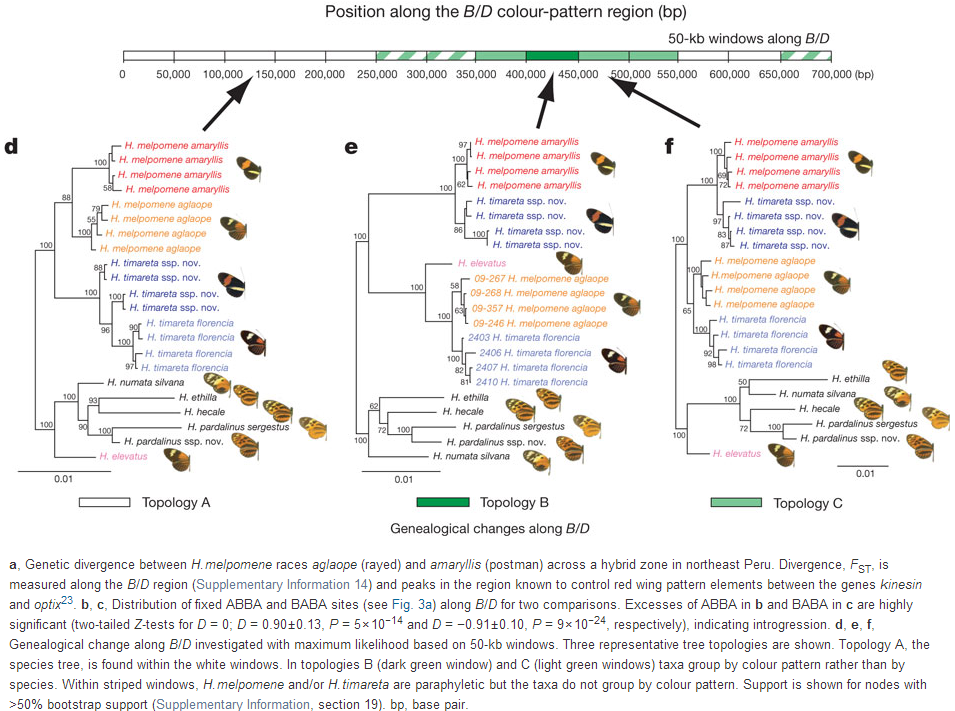 Displaying phylogenetic trees
Think who is going to be looking at the figure, and what will help them see what is important
Use real names and not accession numbers
Place bootstrap percentage on branch leading to the relevant clade
Scale bar and what it stands for
Use colours and pictures to clarify and draw attention to interesting parts of the tree
Figure + legend should be stand-alone
Figure title: short and succinct and informative
Figure legend:
Describe what the tree is (gene, phylogenetic method, taxa)
Number of bootstrap replicates
Phylogeny programs
Distance methods
MEGA: user friendly
Likelihood
MrBayes: Bayesian inference
BEAST: more for population analyses
PHYML: fast maximum likelihood
RAxML: better maximum likelihood
PHYLIP: NJ, parsimony, likelihood
PAUP: NJ, parsimony, likelihood
Further information
Page & Holmes (1998) Molecular evolution: a phylogenetic approach. Blackwell Science
Felsenstein (2004) Inferring phylogenies. Sinauer Associates
Wikipedia + manuals for software
Barry G. Hall (2004) Phylogenetic Trees Made Easy (book). Sinauer Associates.
Linux
Servers running the Linux operating system are used for bioinformatics analyses
Why?
Large datasets
Large RAM requirements
Stable and more secure operating system
Linux Tutorial
You will be using linux command line machines for your workshops and projects. 
This will be challenging unless you have a basic knowledge of linux commands.
So, learn about it before you get into the computer lab.

Before workshop 2:
Do this Linux tutorial: https://www.york.ac.uk/res/dasmahapatra/teaching/MBiol_sequence_analysis/intro_to_linux_2019.html

Further linux help: https://www.york.ac.uk/res/dasmahapatra/teaching/MBiol_sequence_analysis/ sequence_analysis_index.html
Confused?Here’s what to do
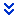 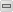 First, check the workshop manuals.
Then use google: bioinformatics problems/solutions are very well documented on the internet (bioinformatics geeks love the internet)
Then, use the discussion board on the VLE:(called the sequence analysis forum).
Feel free to reply to comments to help each other out.
Teaching staff will reply to questions posted here – but NOT 24/7, so please be patient with replies.
Then, email/come and see me: kanchon.dasmahapatra@york.ac.uk
Workshop 1
In workshop 1 (tomorrow) we will learning how to use Sanger ’low throughput’ sequence files.

We will be making alignments and trees.